Обучение детей младшего возраста основам аквааэробики в рамках реализации дополнительной образовательной программы «Как рыба в воде»
Подготовила:
Инструктор по физической культуре
Цыс Елена Владимировна
Цель: УЛУШЕНИЕ ОБЩЕГО ФИЗИЧЕСКОГО СОСТОЯНИЯ, ВСЕСТОРОННЕЕ РАЗВИТИЕ ФИЗИЧЕСКИХ Качеств РЕБЁНКА, СПОСОБСТВОВАНИЕ ОЗДОРОВЛЕНИЮ ДЕТСКОГО ОРГАНИЗМА, ПОВЫСИТЬ ИНТЕРЕС К ЗАНЯТИЯМ ПЛАВАНИЕМ.
Задачи: оздоровительнаяобеспечить детям условия и возможности для реализации собственной индивидуальности (имеющихся задатков и способностей) в плавании и двигательной культуре;укреплять физическое и психическое здоровье детей, общую физическую подготовленность, формировать правильный изгиб позвоночника, укрепить связочно-суставный аппарат.образовательные  развивать двигательные качества и умения, координацию движений, выносливость, силу и ловкость в соответствии с индивидуальными особенностями ребёнка, формировать адекватные установки для успешного овладения различными способами плавания.Воспитательныевоспитывать нравственно–волевые и коммуникативные качества, дружеские взаимоотношения детей друг с другом и чувство уверенности в себе.  Развивать творческие способности, акватворчество. Воспитывать художественный вкус, любовь к воде и движениям в ней.
Программа разработана с учетом следующих принципов:
сознательности и активности
доступности
наглядности
Методы обучения
наглядные
словесные
практические
основные формы занятий
теоретические
самостоятельные
практические
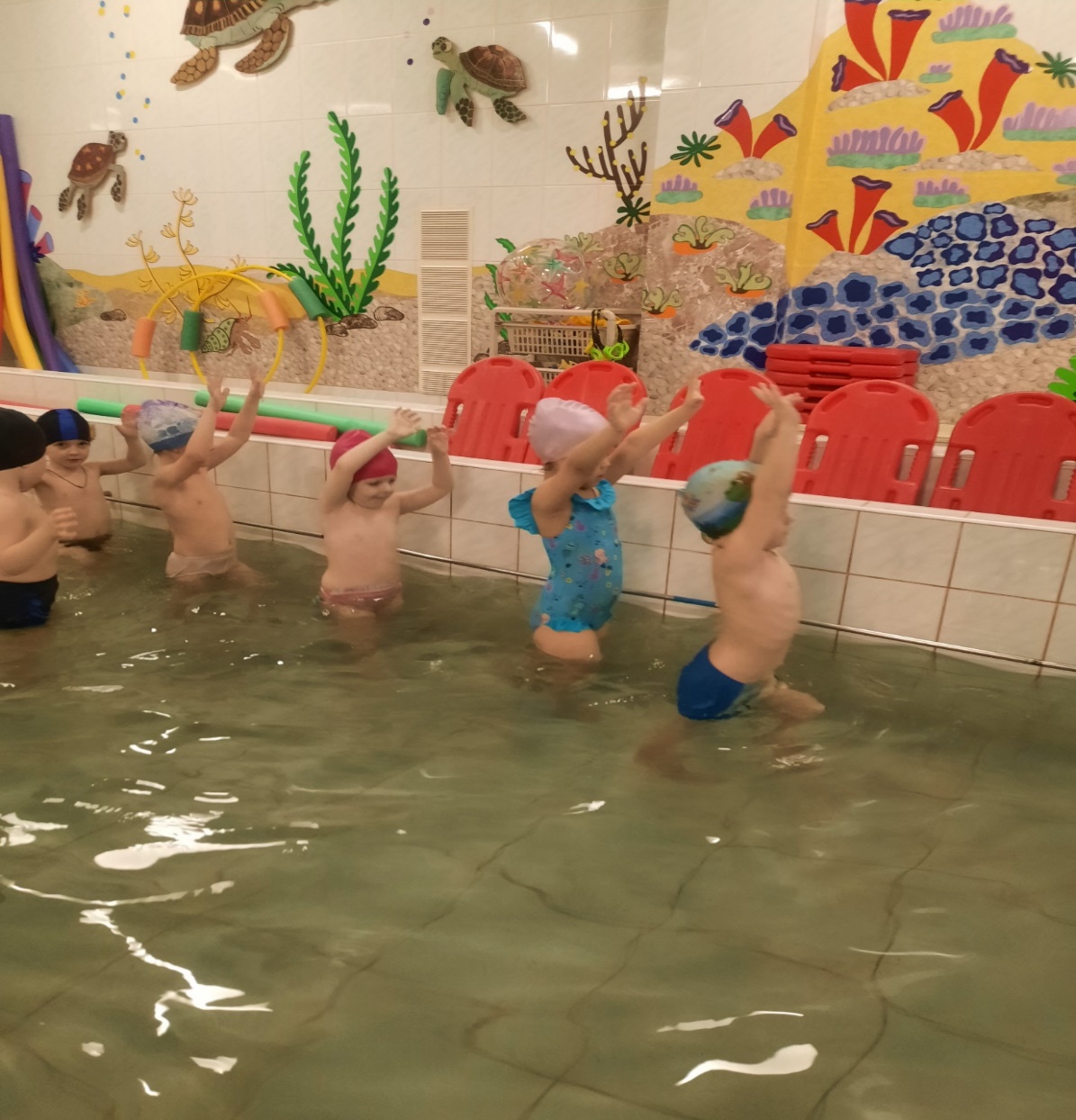 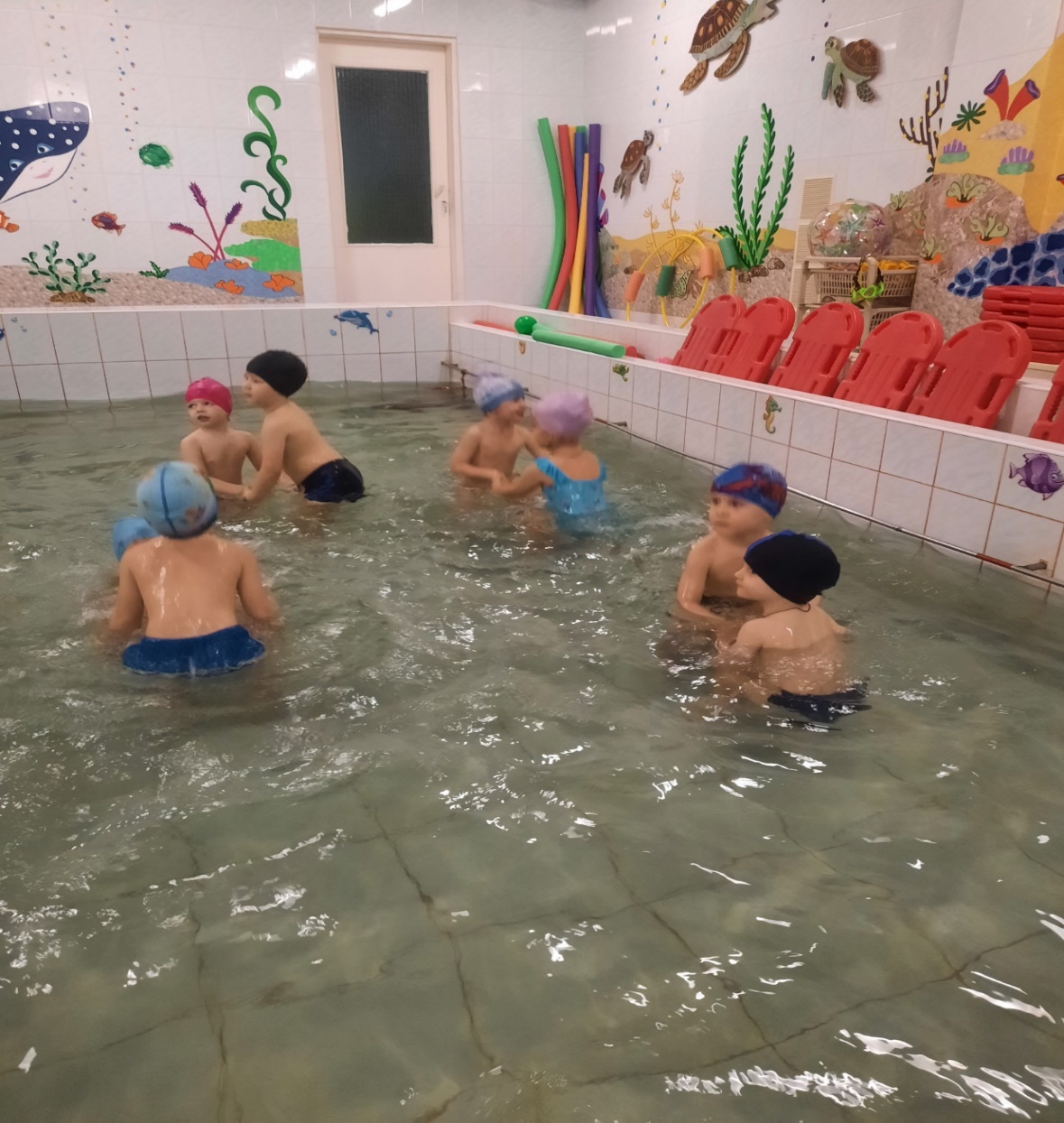 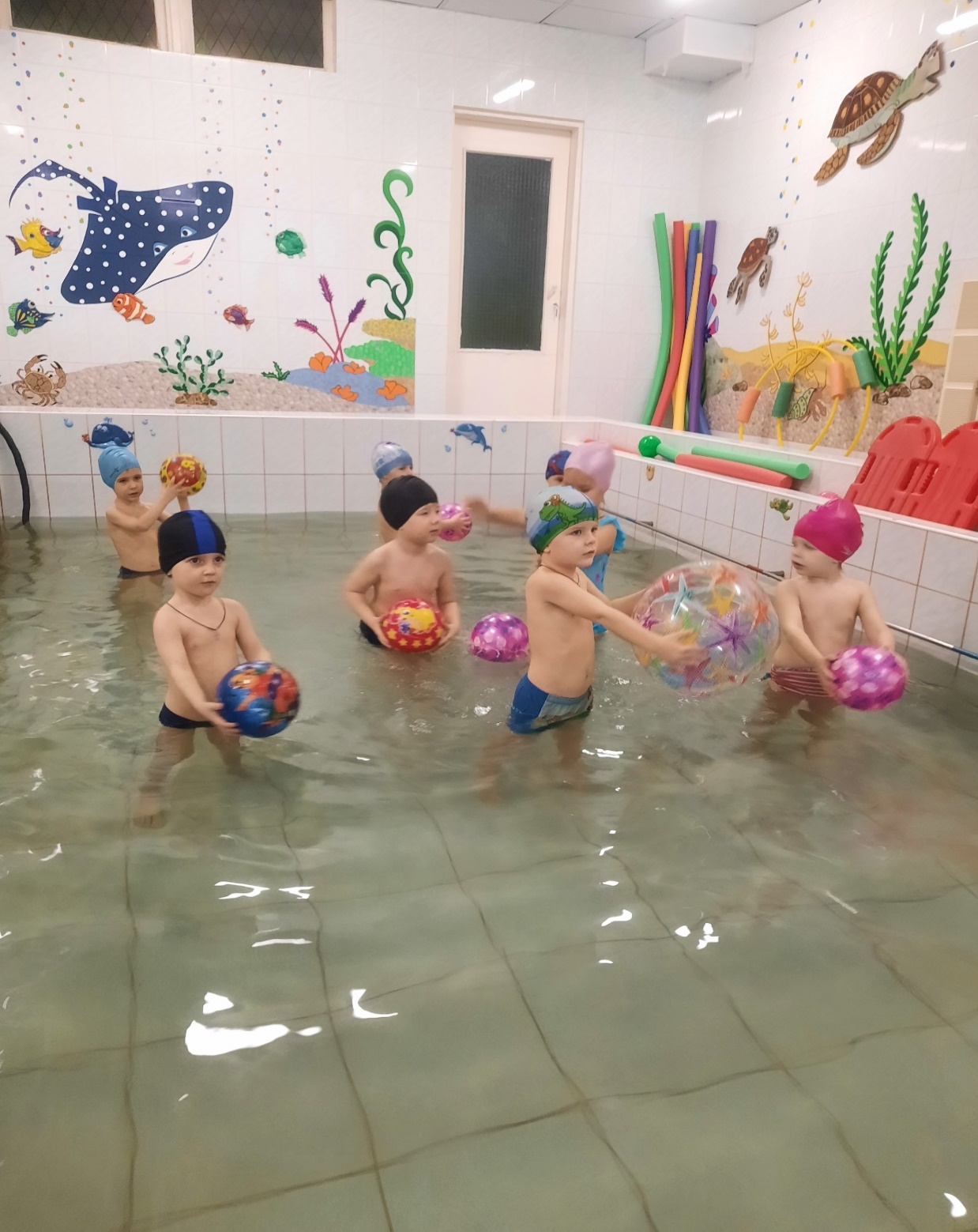 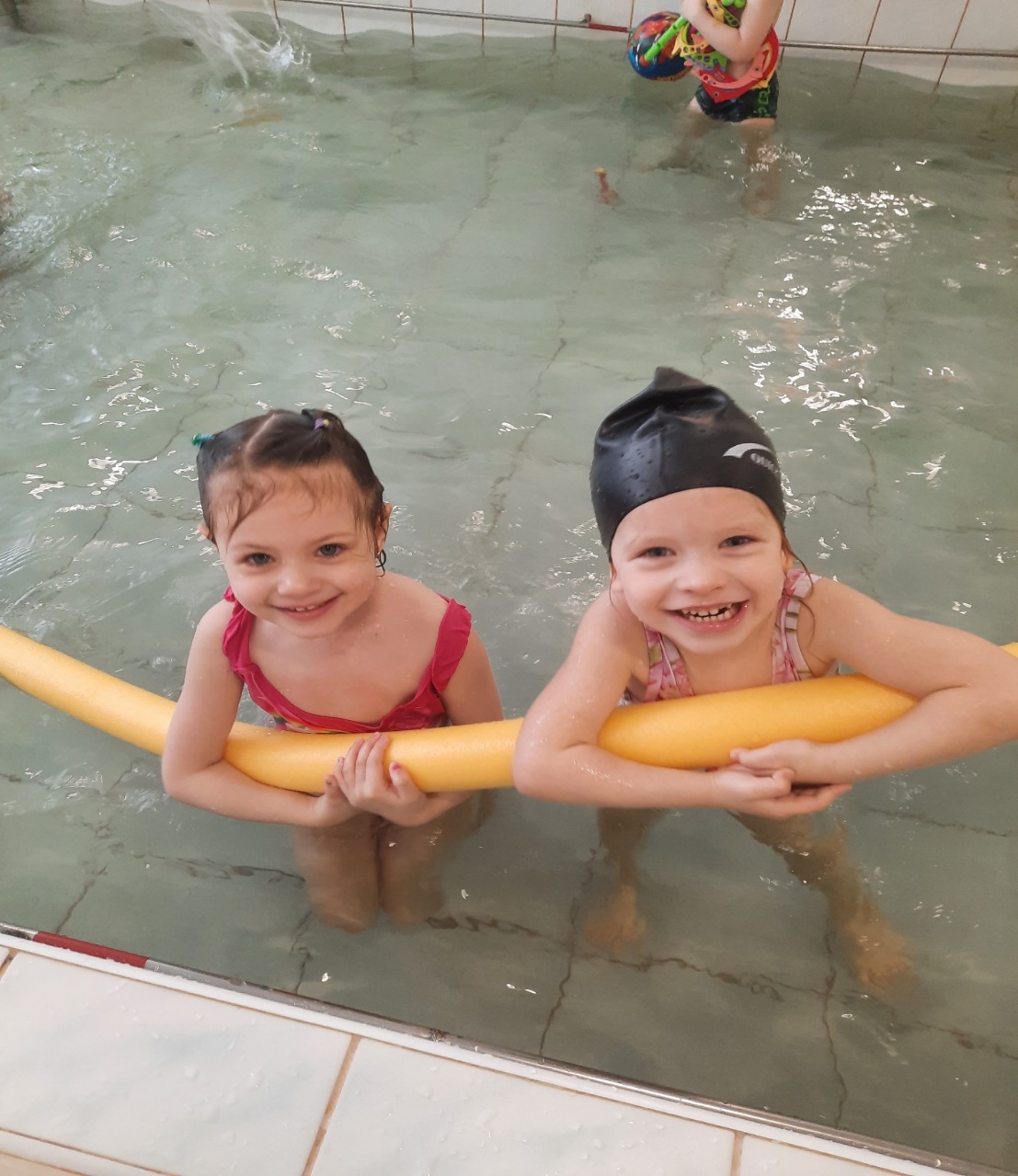 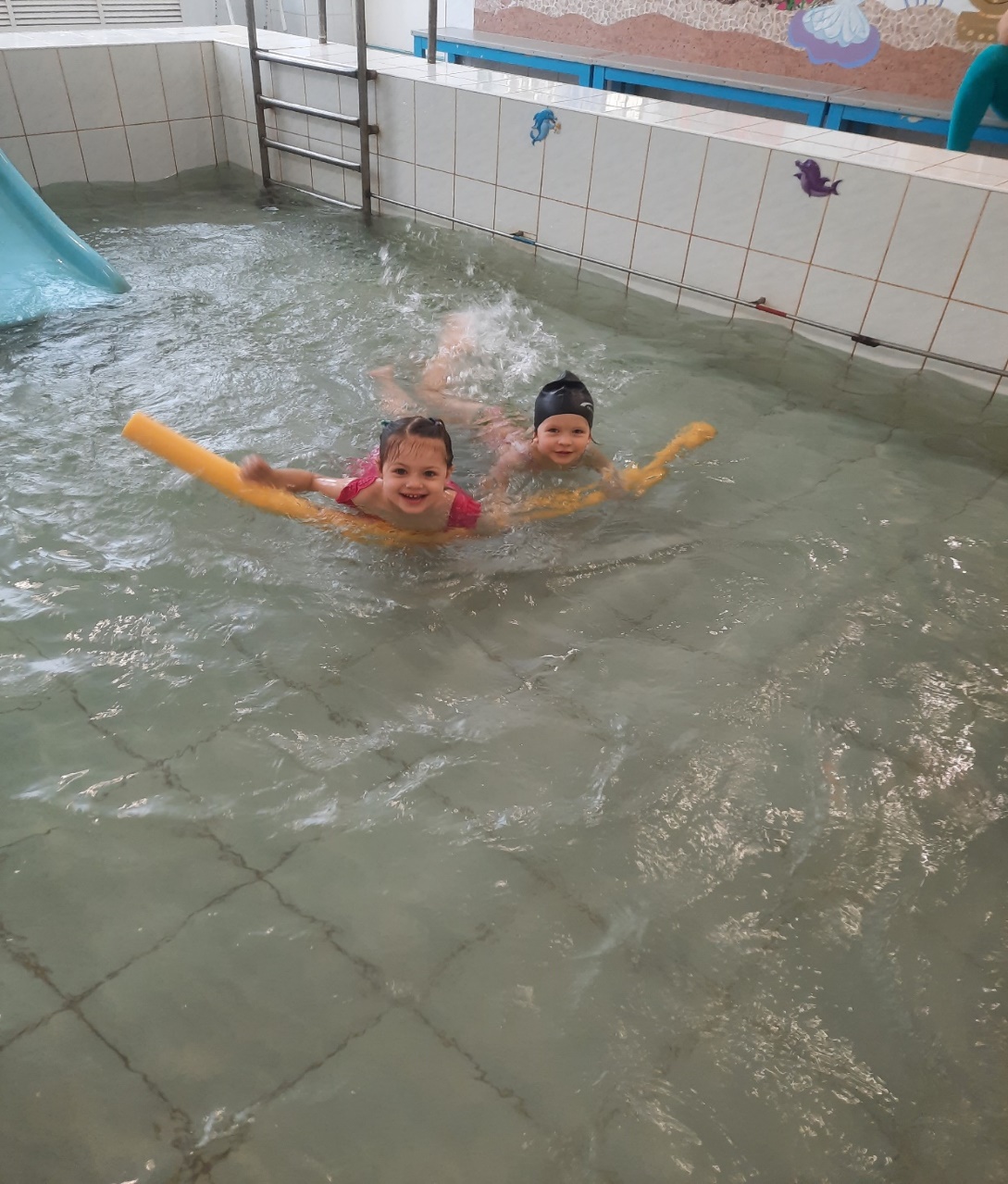 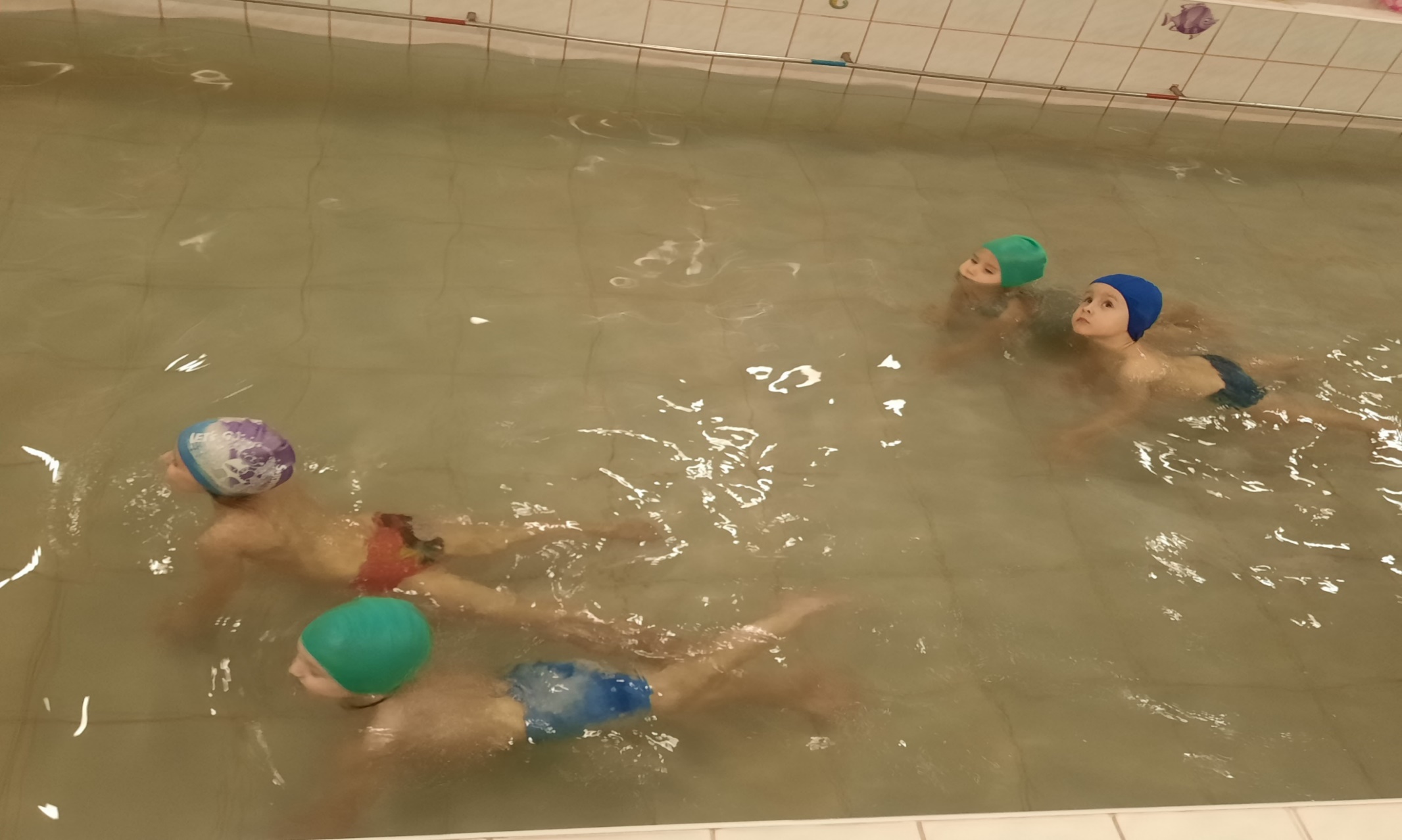 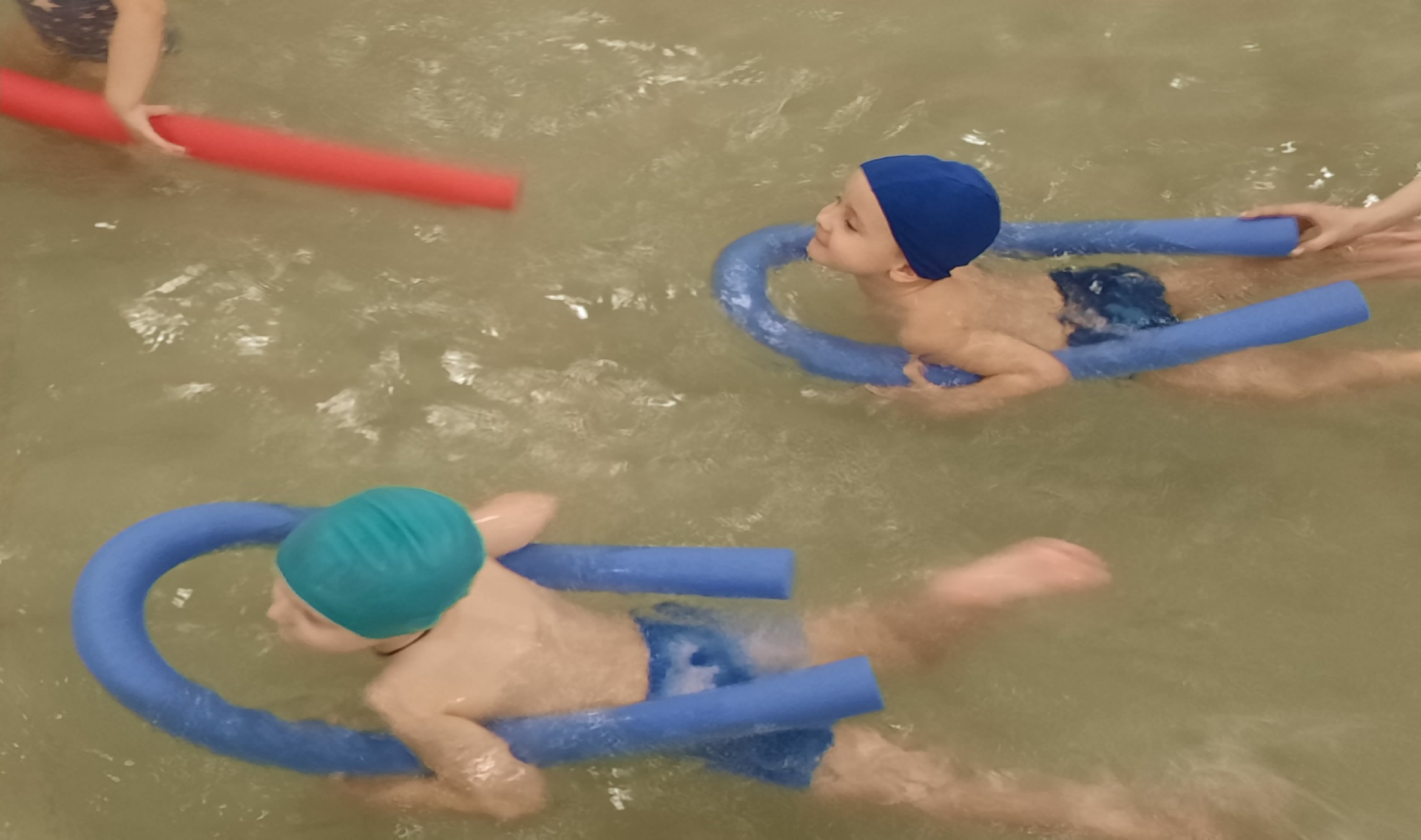 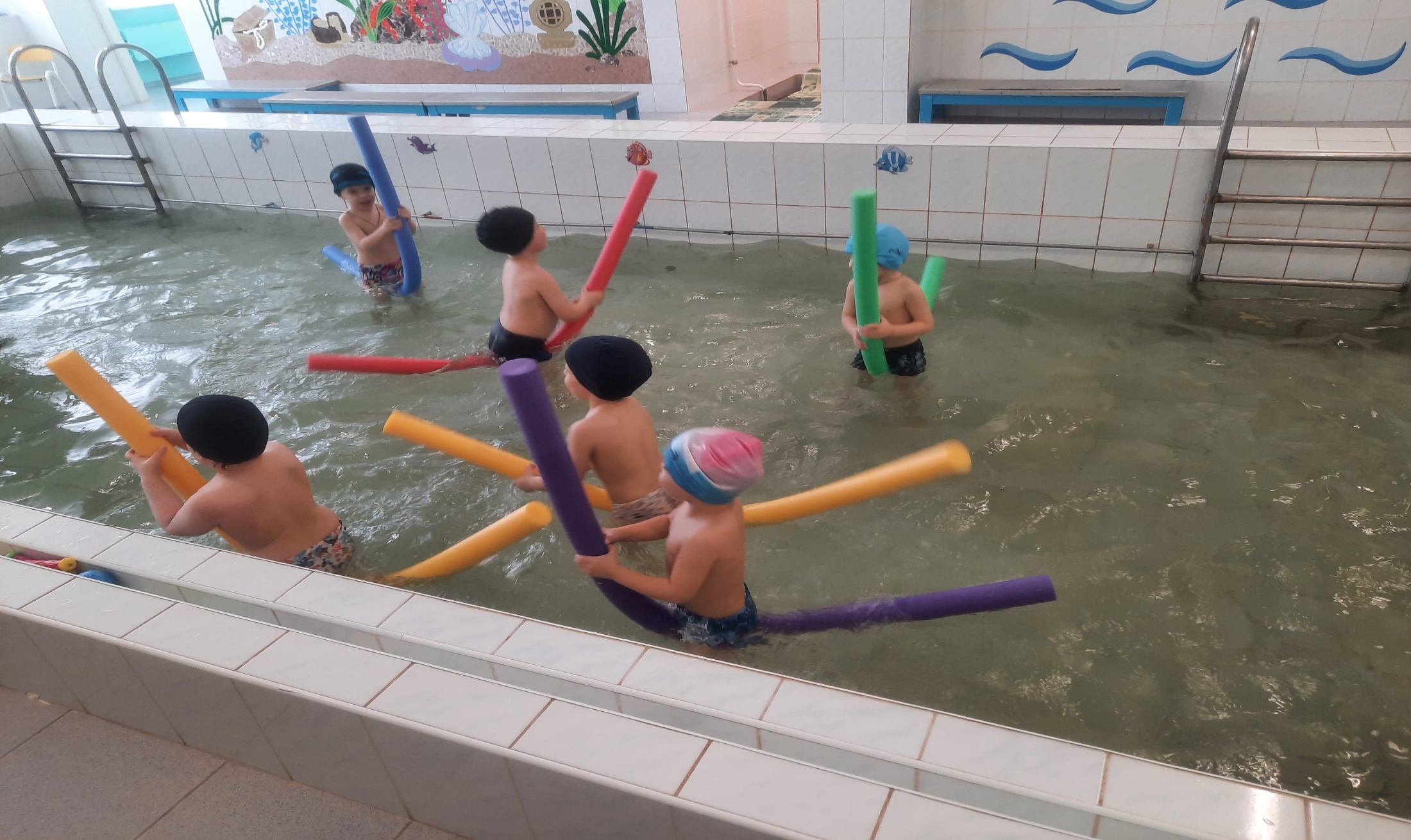 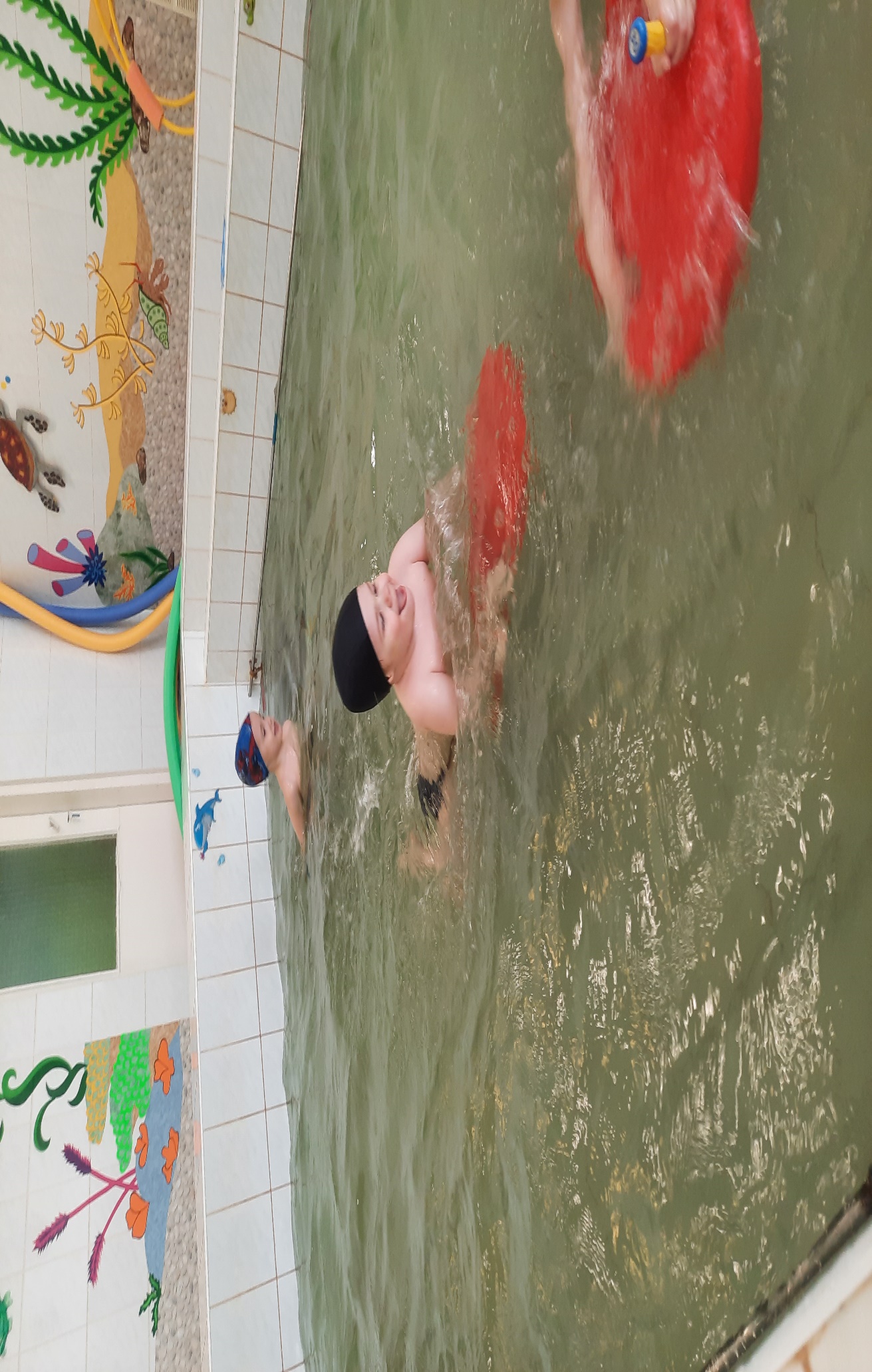 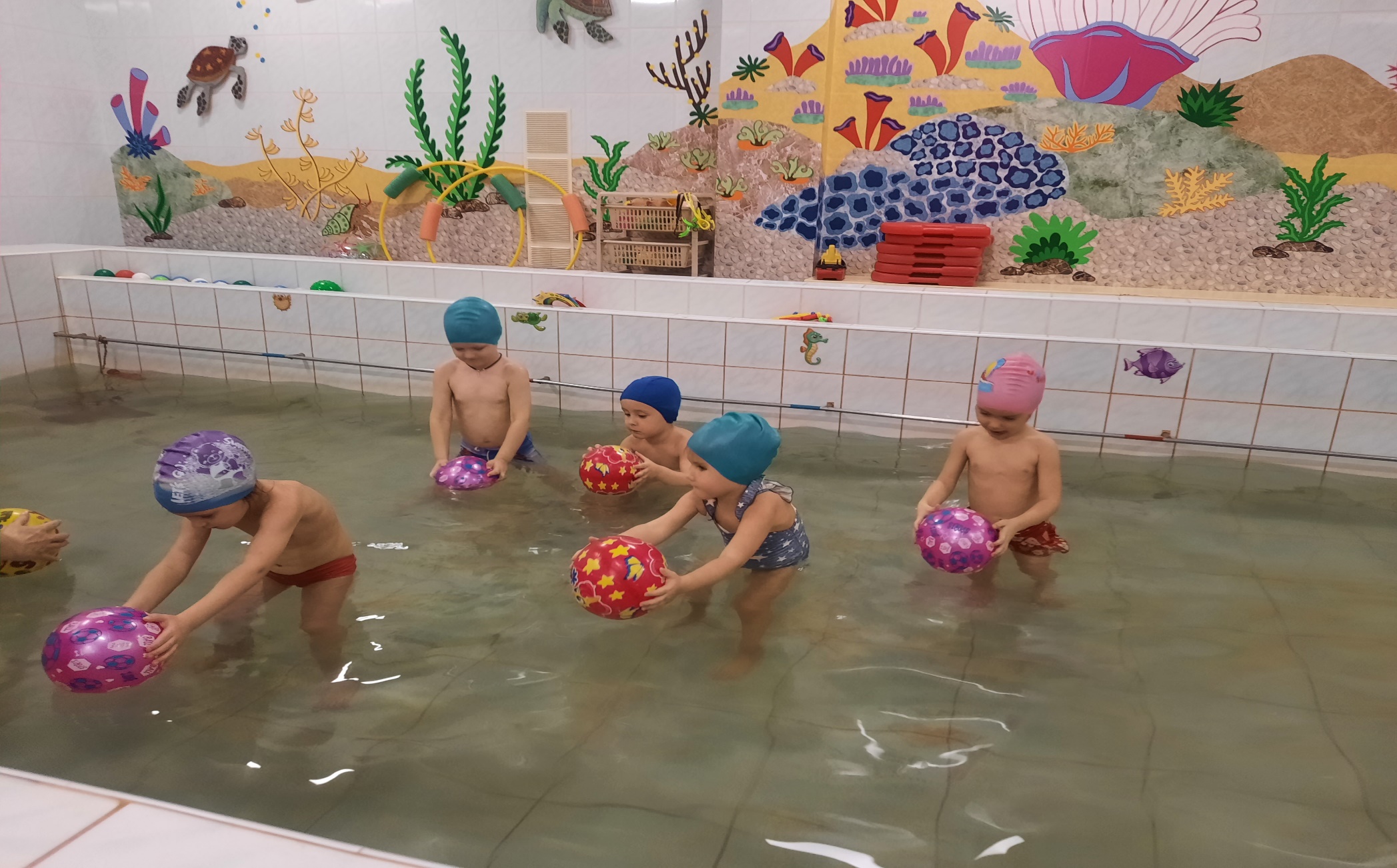 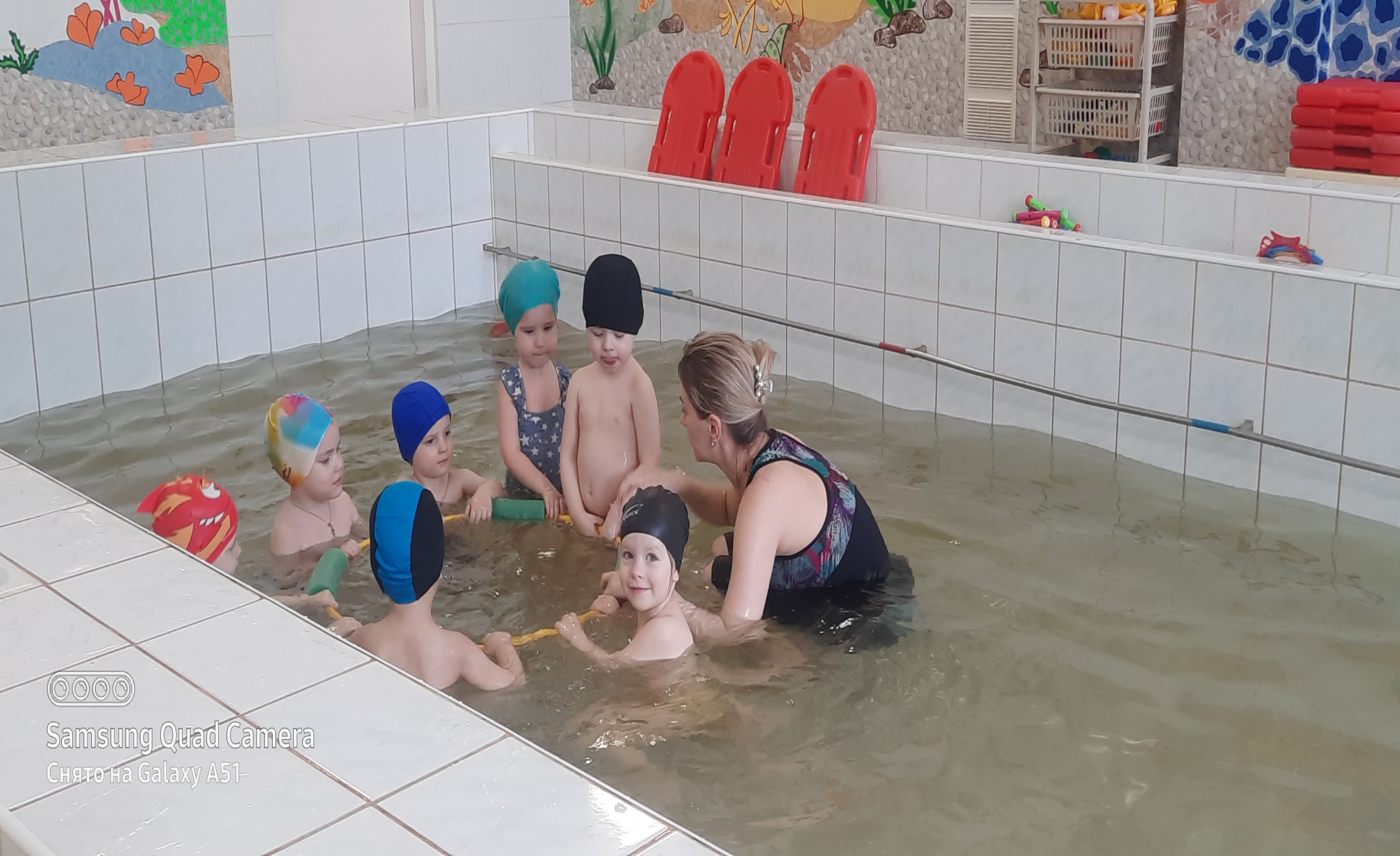 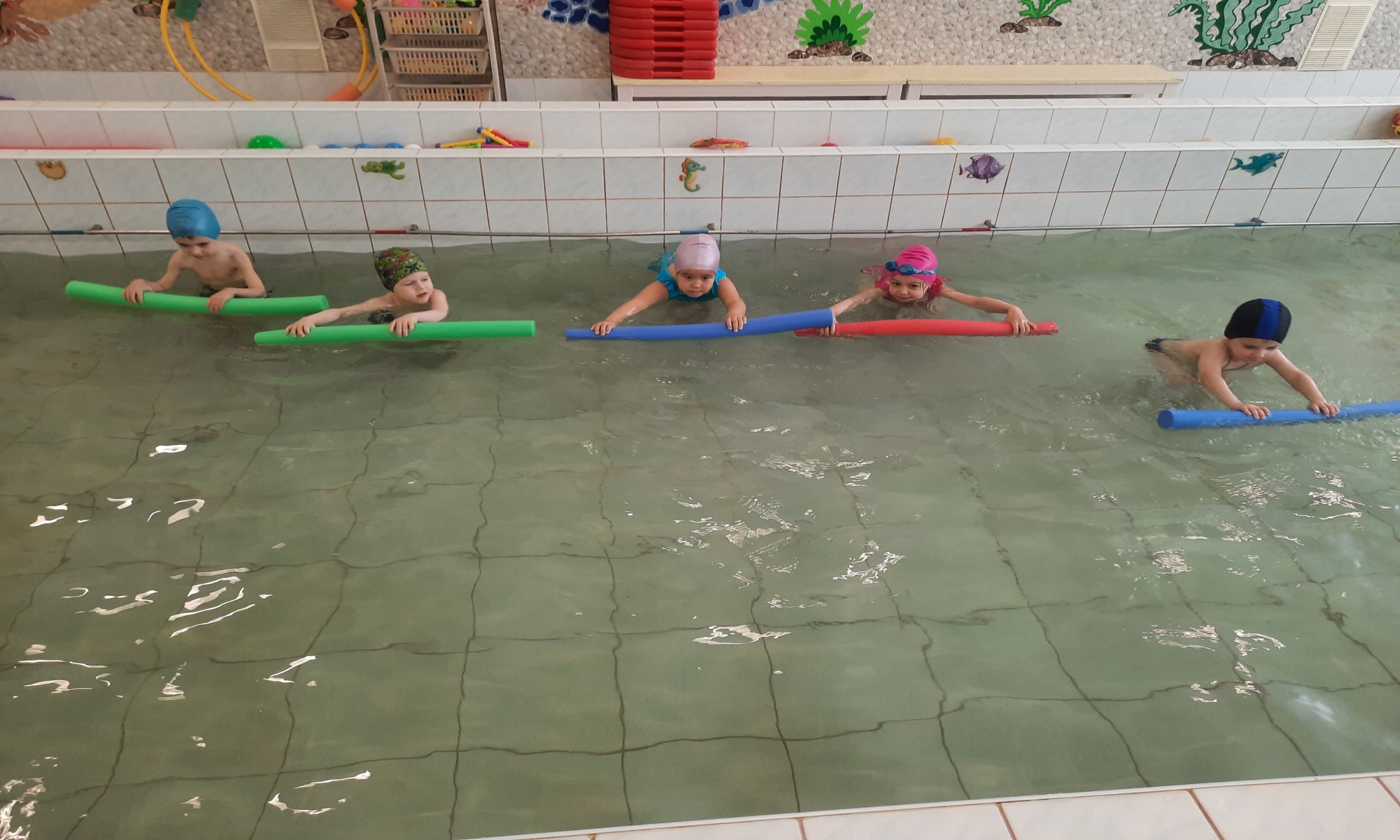 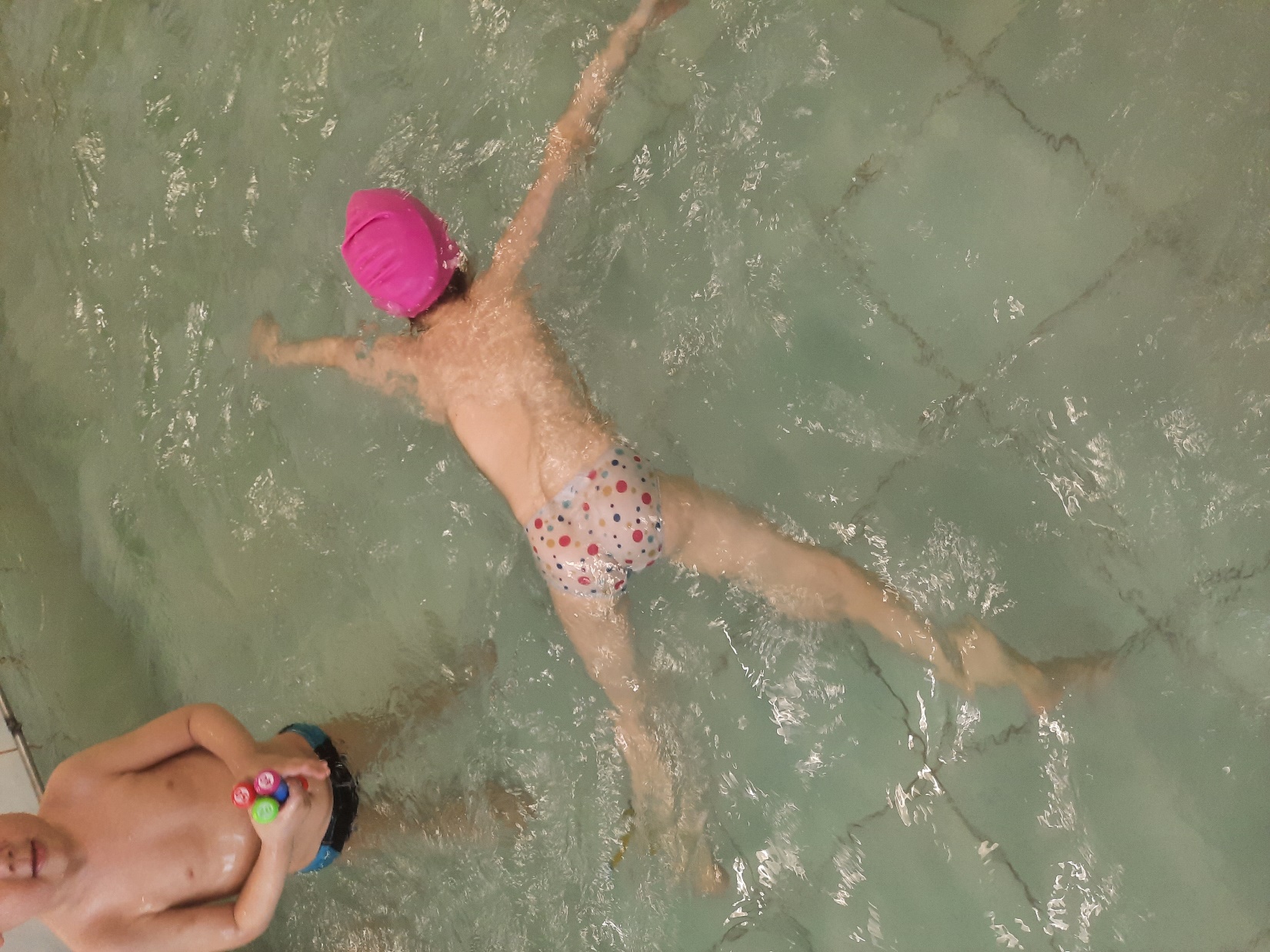 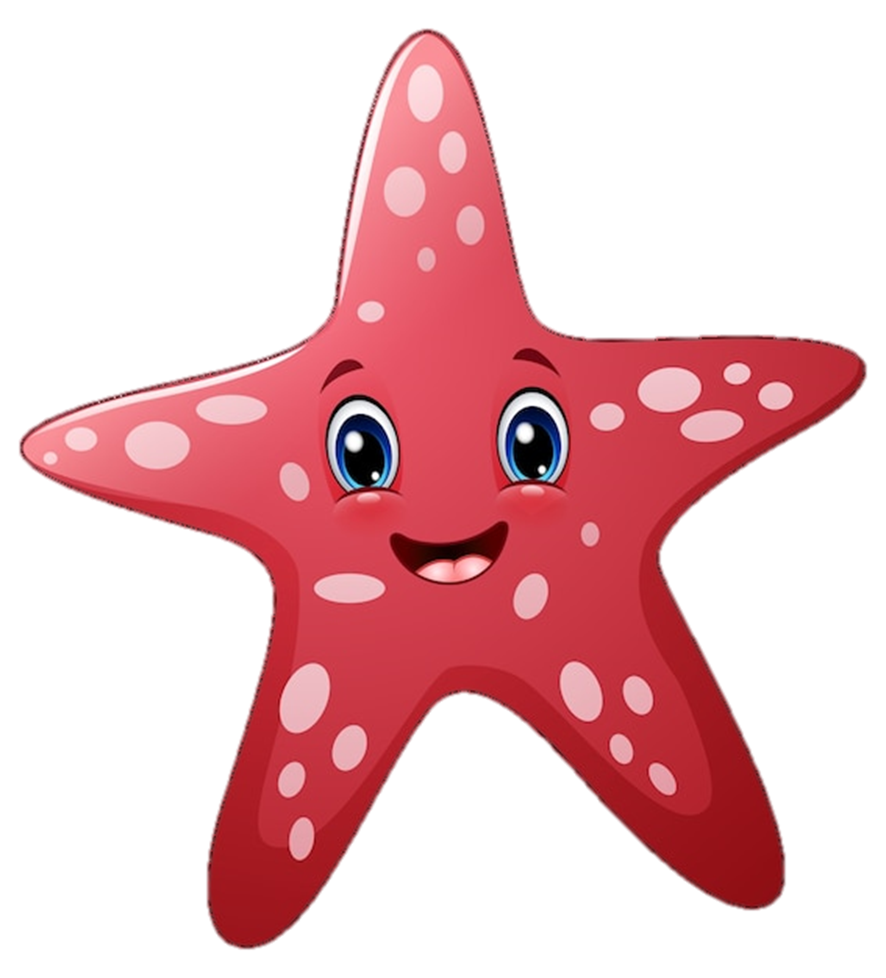 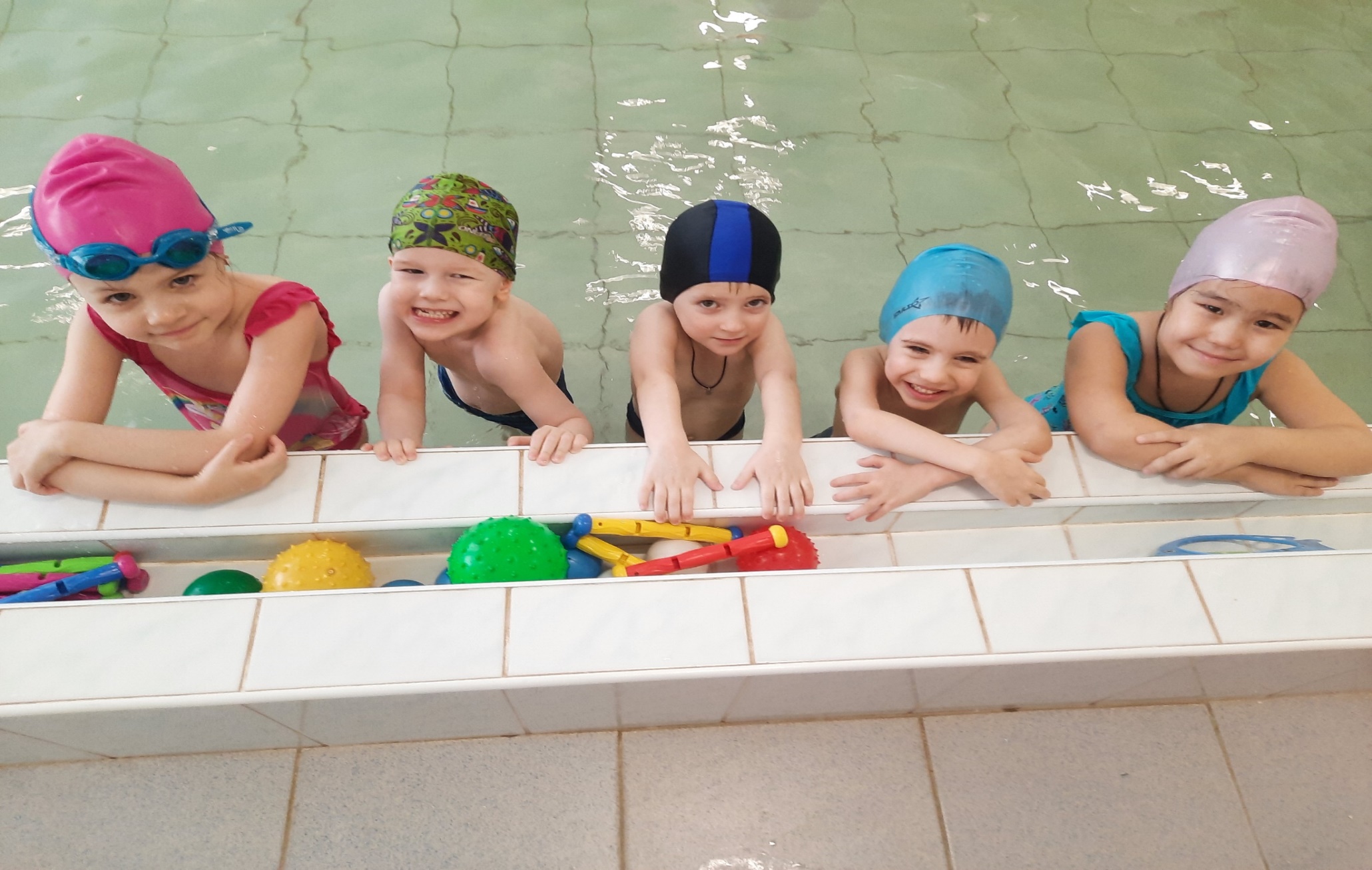 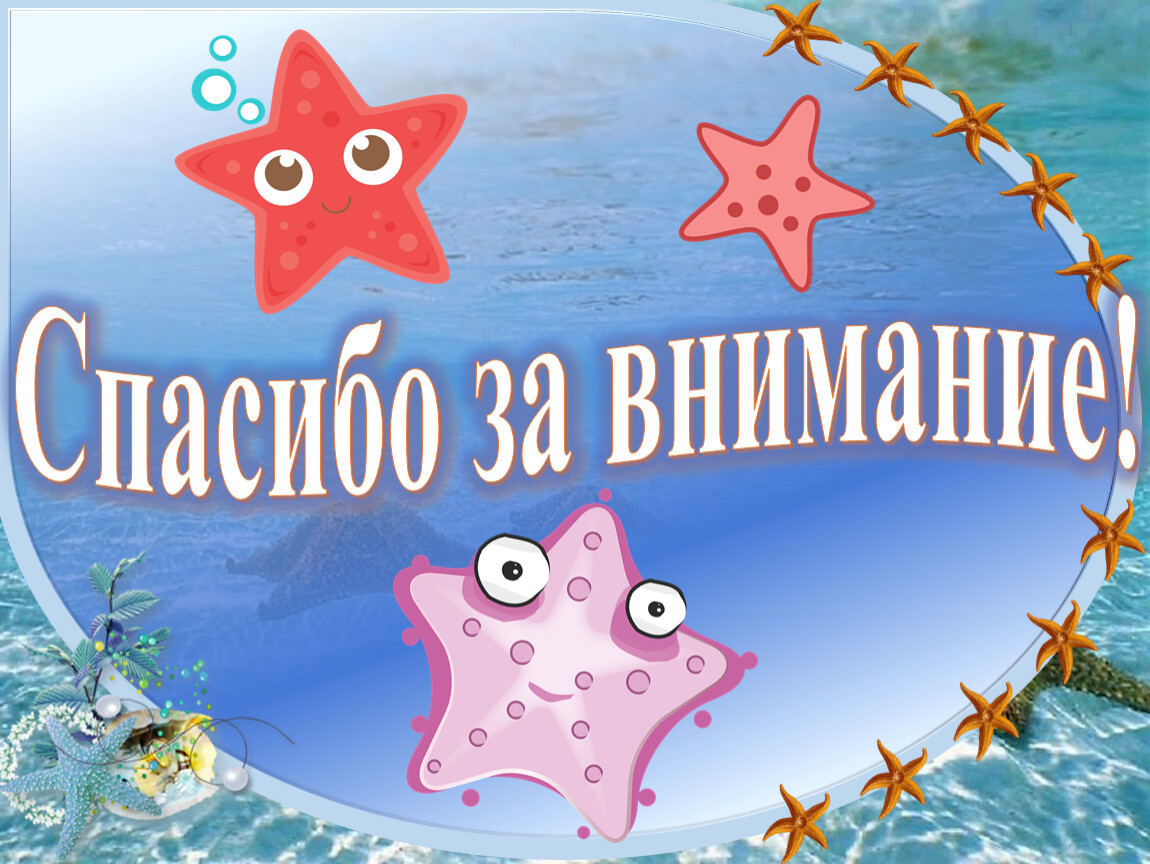